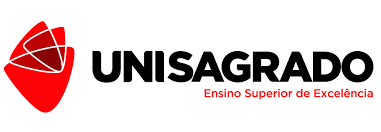 Título
Autores e instituição
Introdução

Objetivo

Metodologia


Considerações finais

Referências
[Speaker Notes: Banner: tamanho 100 cm x 70 cm
Estrutura em colunas
Apresentação dos itens: introdução, objetivo, metodologia, considerações finais e referências]